Journals #1-6
8/28 – 9/19
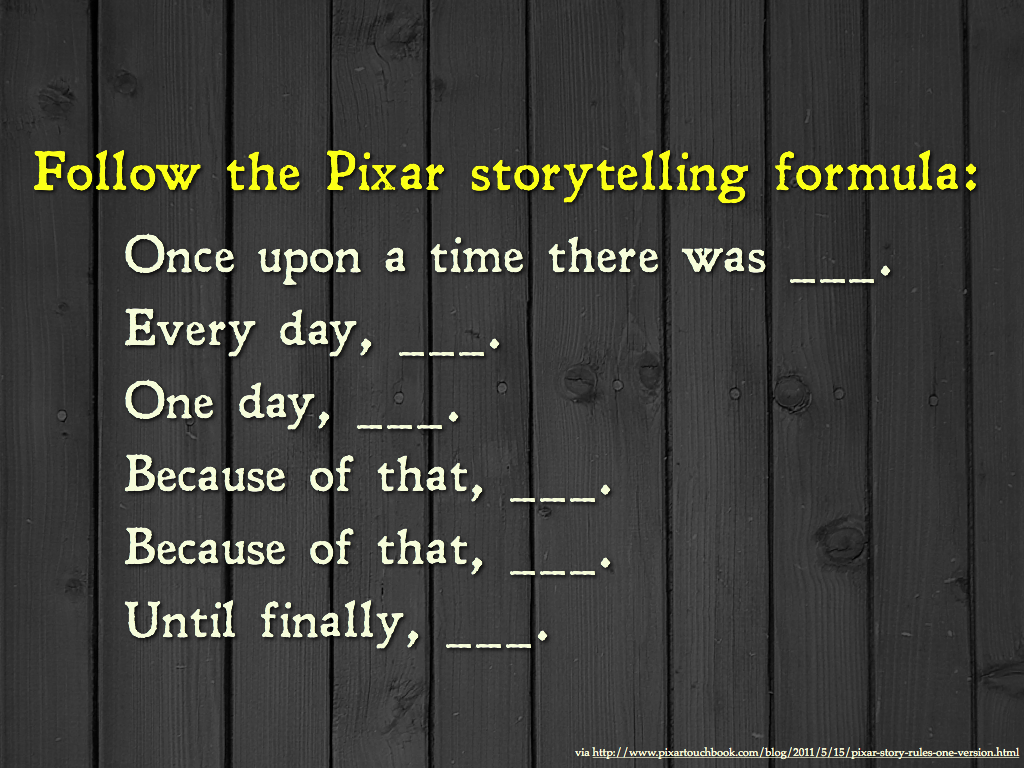 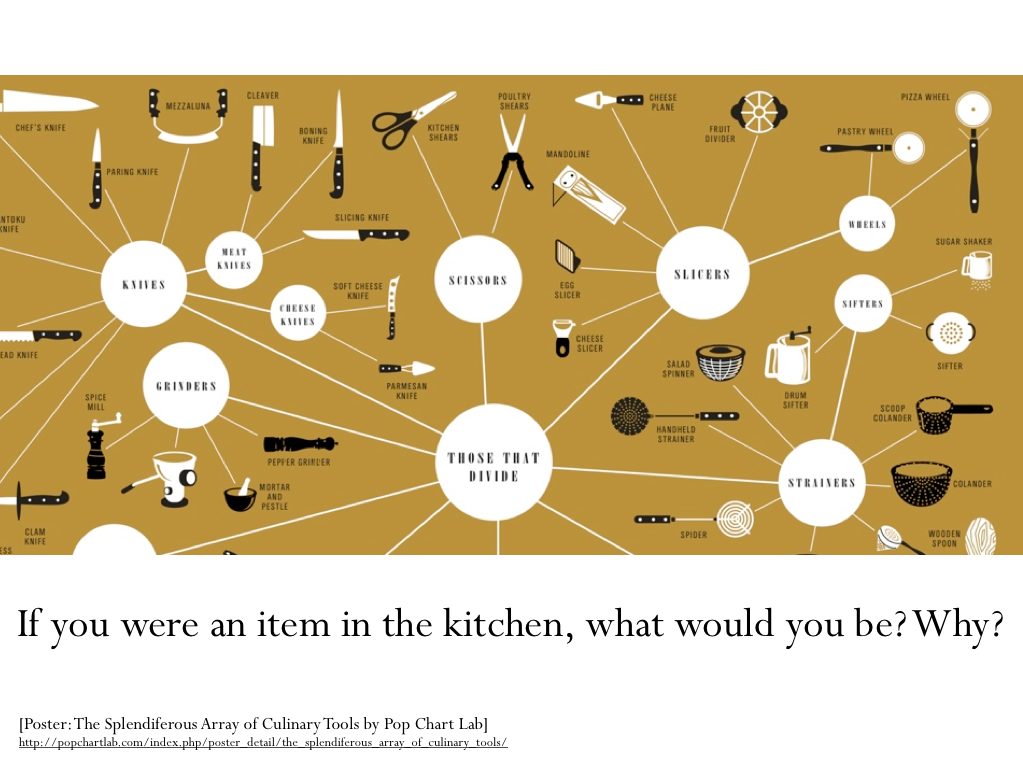 Journal #3
Write about a time you were in an argument with someone. What happened? What was the argument about? Did you ever resolve the argument? How? Tell the whole story.
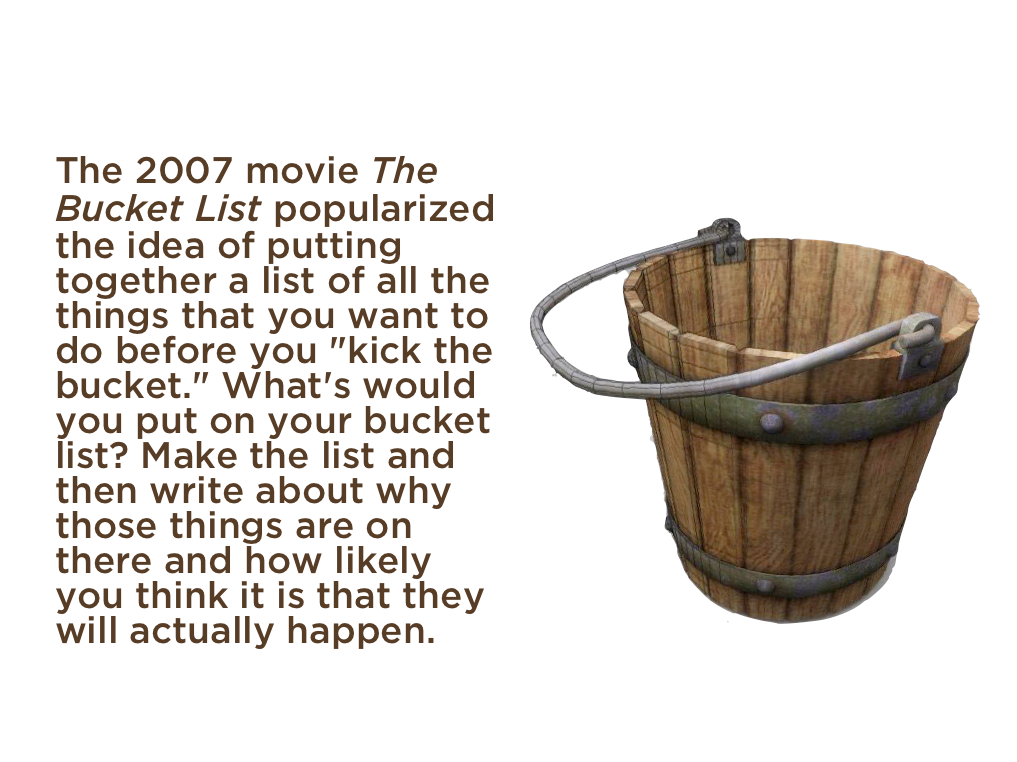 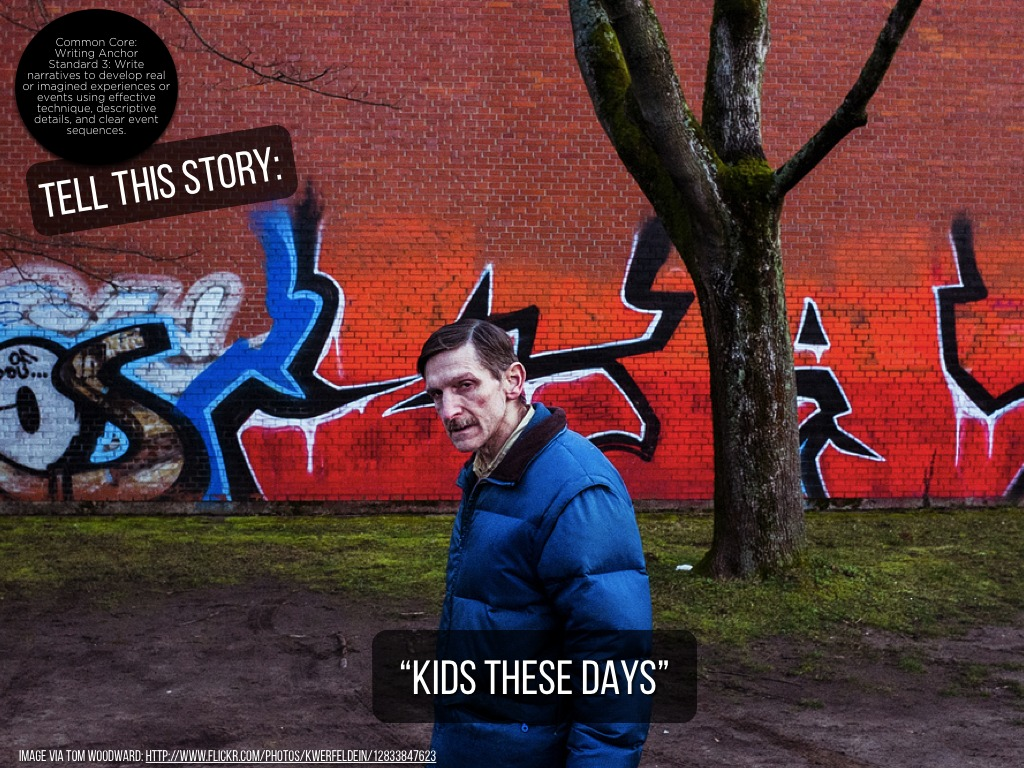 Journal #6
Reflect on your speech writing process. What was difficult? What was easy? What did you enjoy the most? What was your least favorite part? How much effort did you put in? At least half a page.